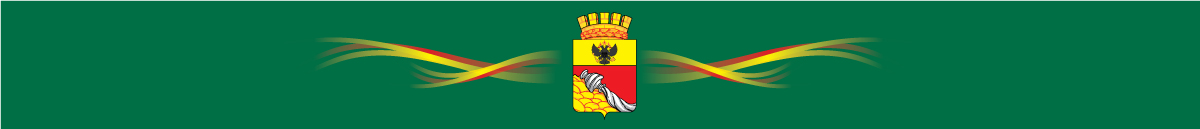 Совещание руководителей муниципальных общеобразовательных учреждений и учреждений дополнительного образования
г. Воронеж
16 мая 2014 г.
рапра
Поместите здесь свое сообщение. Чтобы достичь максимального эффекта, постарайтесь уложиться в два или три предложения.
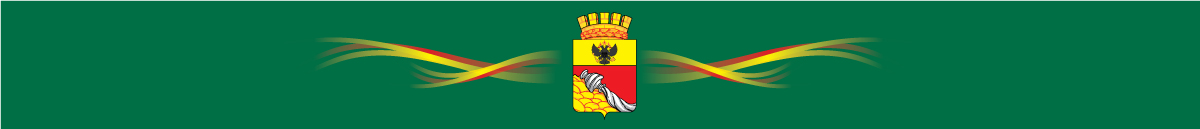 Создание условий 
в общеобразовательных учреждениях
 по совершенствованию организации питания обучающихся
Долгих С.С., заместитель руководителя управления образования
рапра
Поместите здесь свое сообщение. Чтобы достичь максимального эффекта, постарайтесь уложиться в два или три предложения.
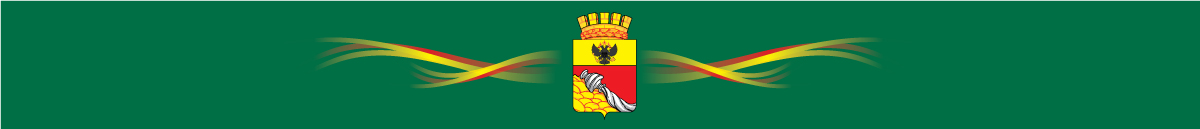 рапра
Поместите здесь свое сообщение. Чтобы достичь максимального эффекта, постарайтесь уложиться в два или три предложения.
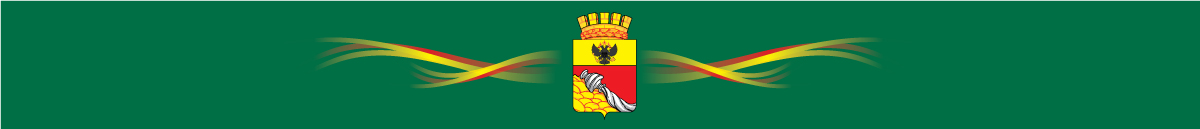 Финансирование мероприятий по совершенствованию организации питания школьников
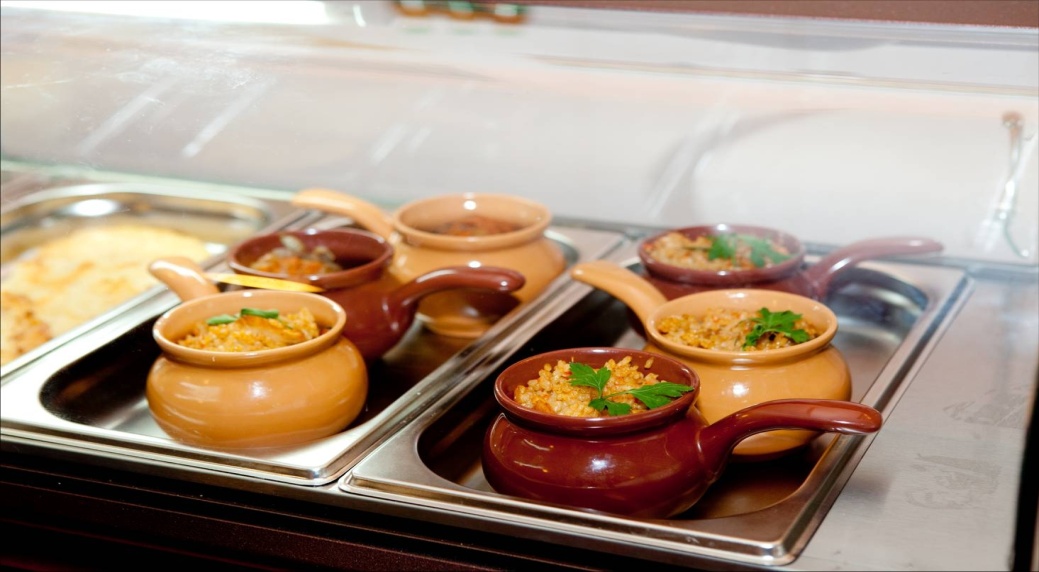 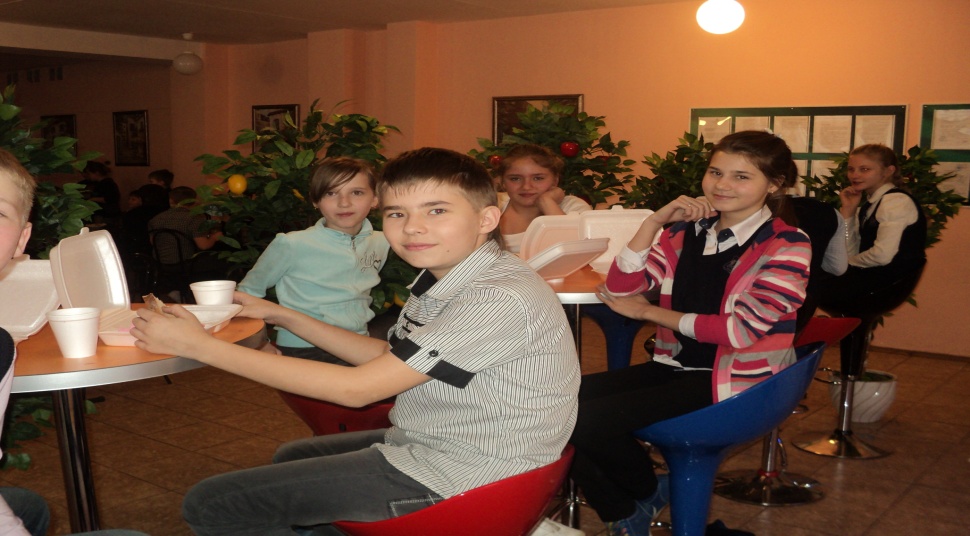 рапра
Поместите здесь свое сообщение. Чтобы достичь максимального эффекта, постарайтесь уложиться в два или три предложения.
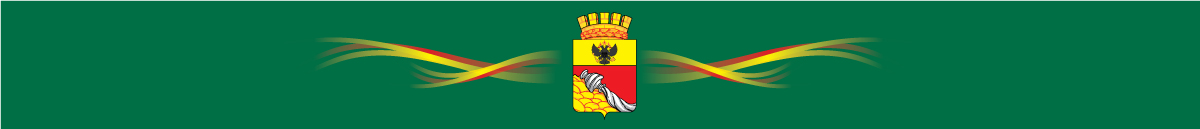 Условия эффективности процесса совершенствования организации питания школьников:
Материально – техническое переоснащение пищеблоков
Безопасность продуктов питания
Учет разновозрастных требования к питанию
Повышение качества и сбалансированности рациона питания
рапра
Поместите здесь свое сообщение. Чтобы достичь максимального эффекта, постарайтесь уложиться в два или три предложения.
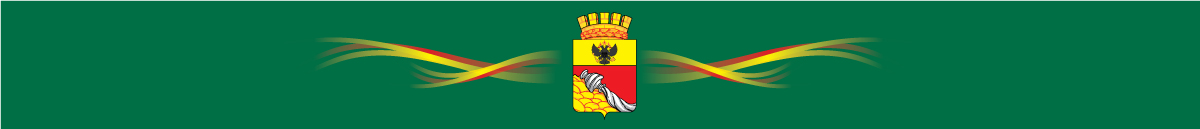 Реализация проекта «Школьное кафе»
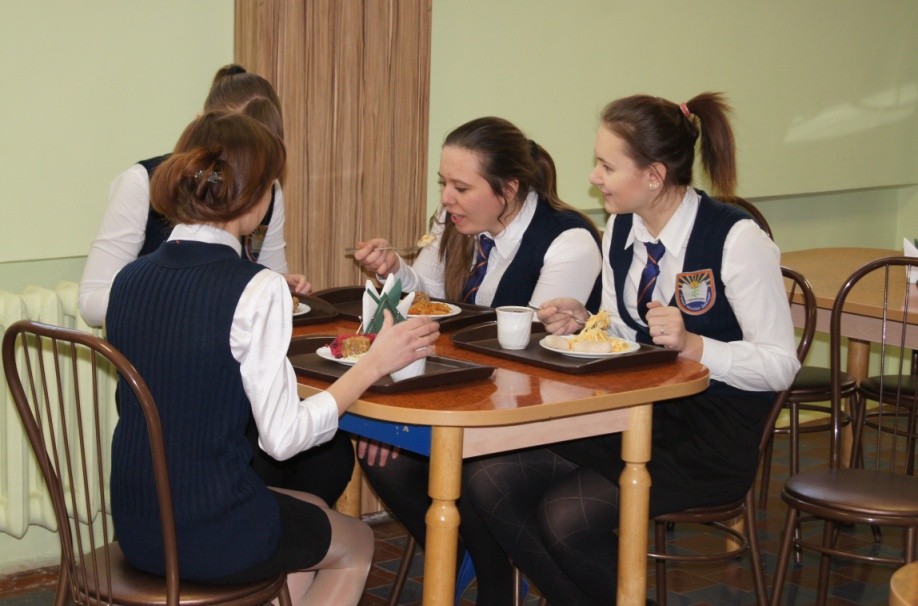 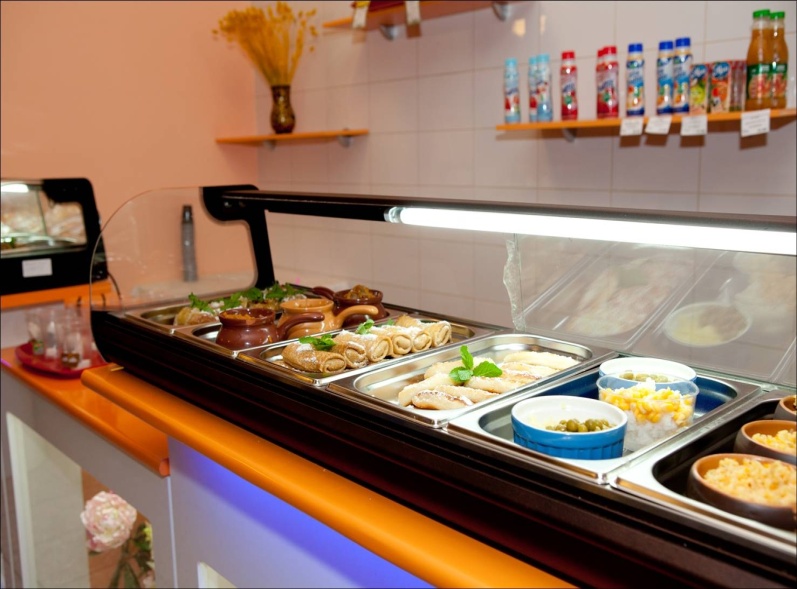 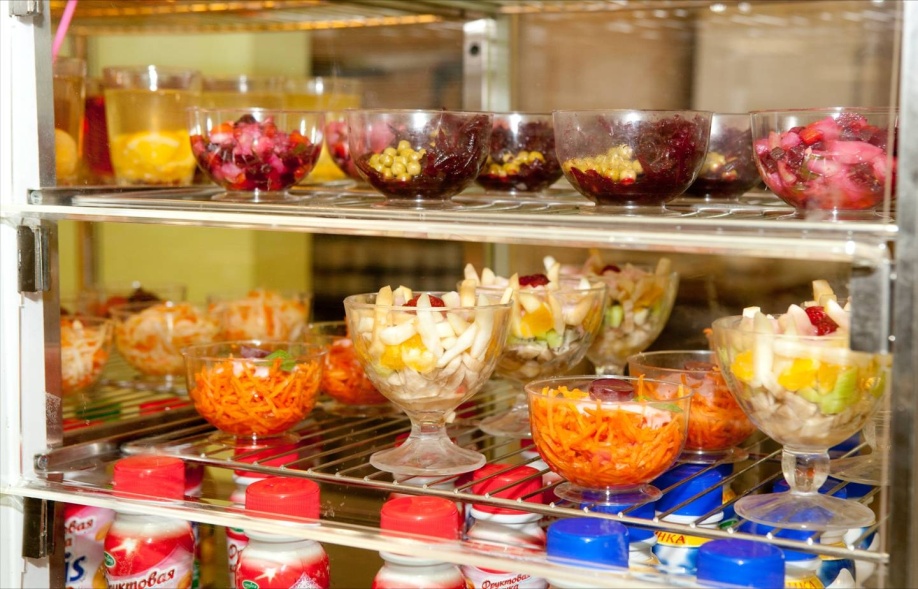 рапра
Поместите здесь свое сообщение. Чтобы достичь максимального эффекта, постарайтесь уложиться в два или три предложения.
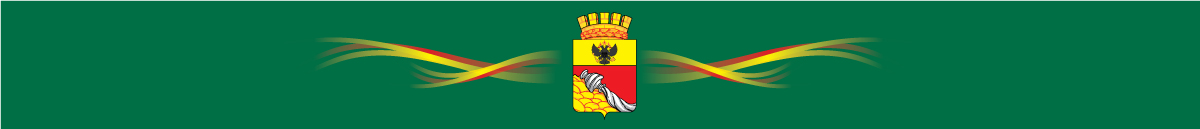 Охват учащихся горячим питанием за внебюджетные средства
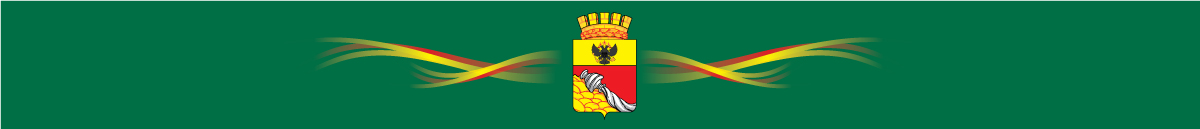 Задачи по совершенствованию организации питания школьников
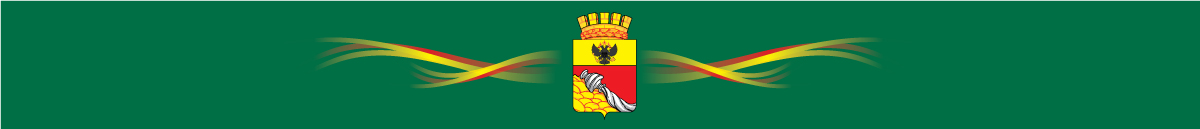 Спасибо за внимание!
рапра
Поместите здесь свое сообщение. Чтобы достичь максимального эффекта, постарайтесь уложиться в два или три предложения.